Unit 3  Winter in Canada
Lesson 16  A Skating Lesson
WWW.PPT818.COM
Warming up
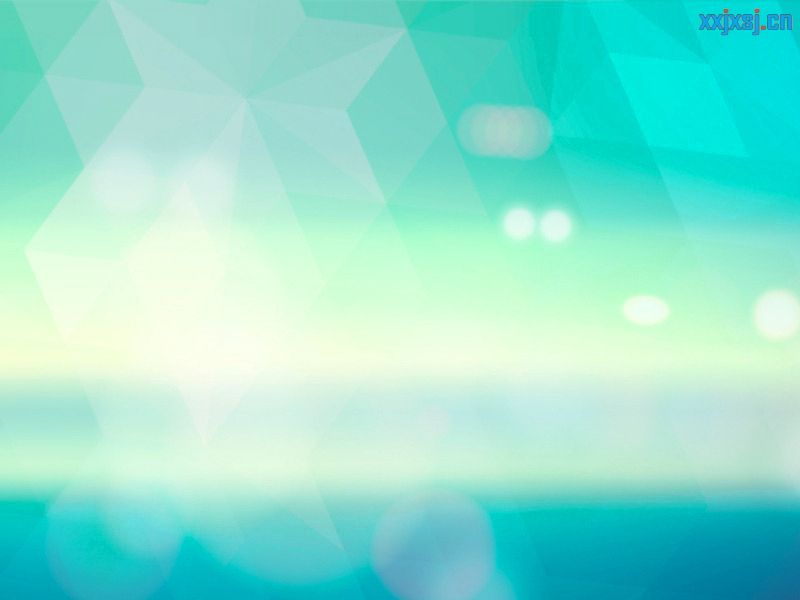 1. Listen to a chant.
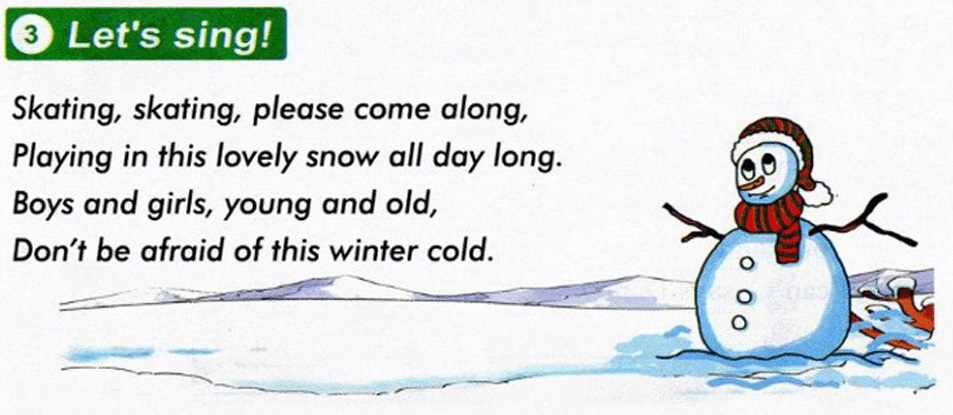 Warming up
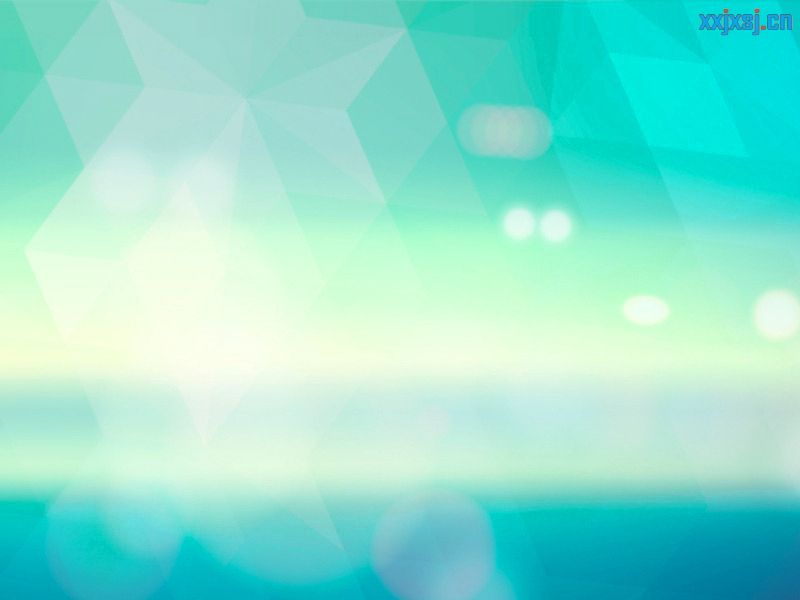 2. Free talk
I can skate. I’m going to skate.
Can you skate?
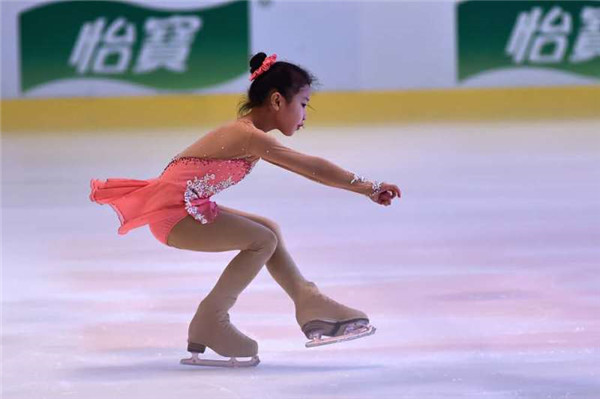 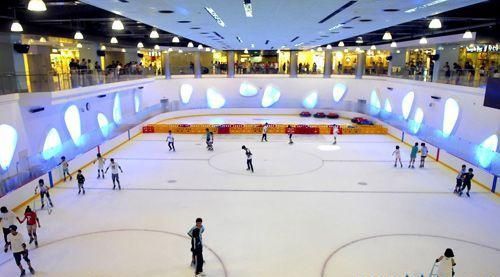 Presentation
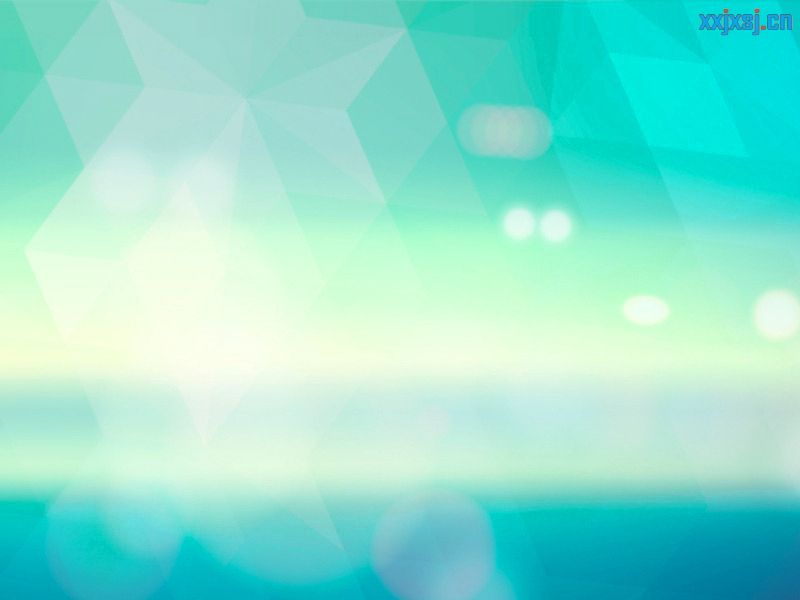 闯关游戏
关卡1：
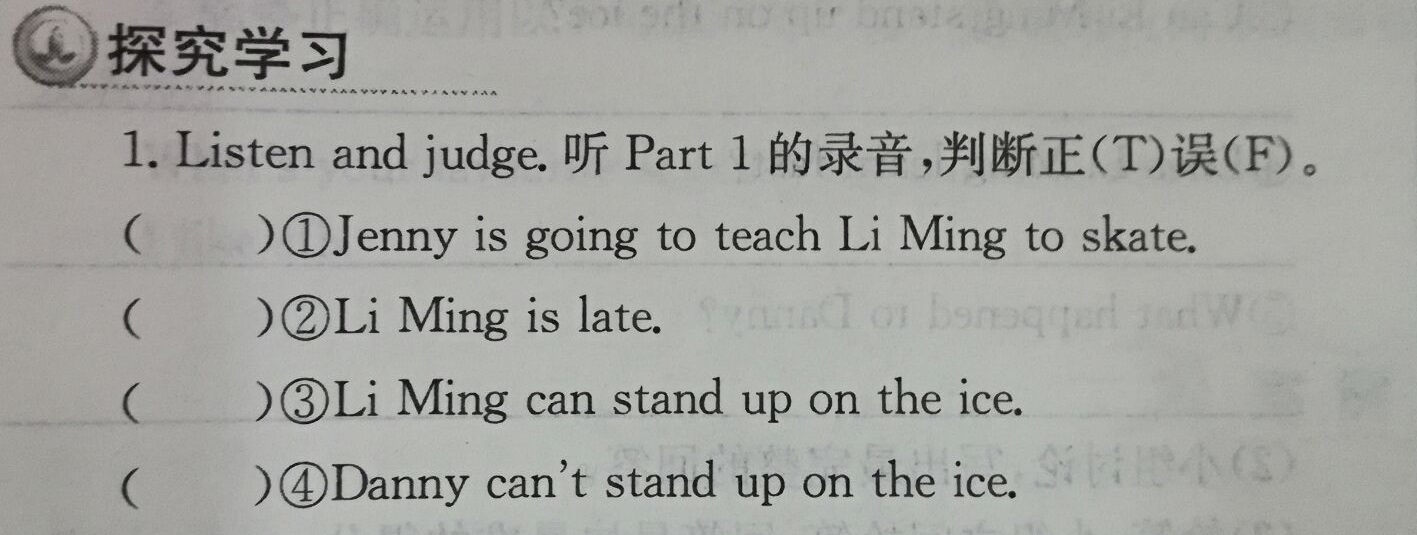 F
F
T
F
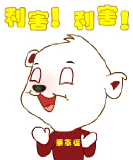 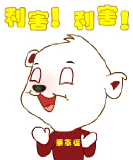 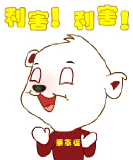 Presentation
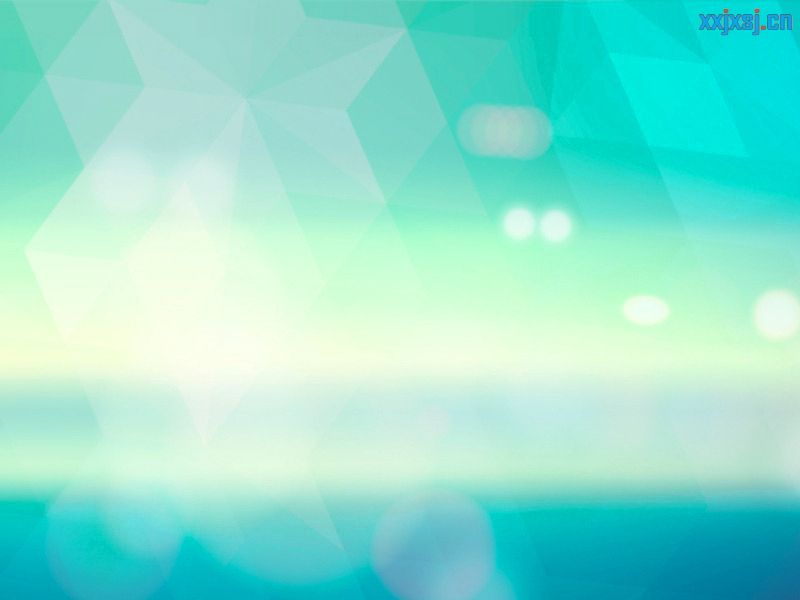 闯关游戏
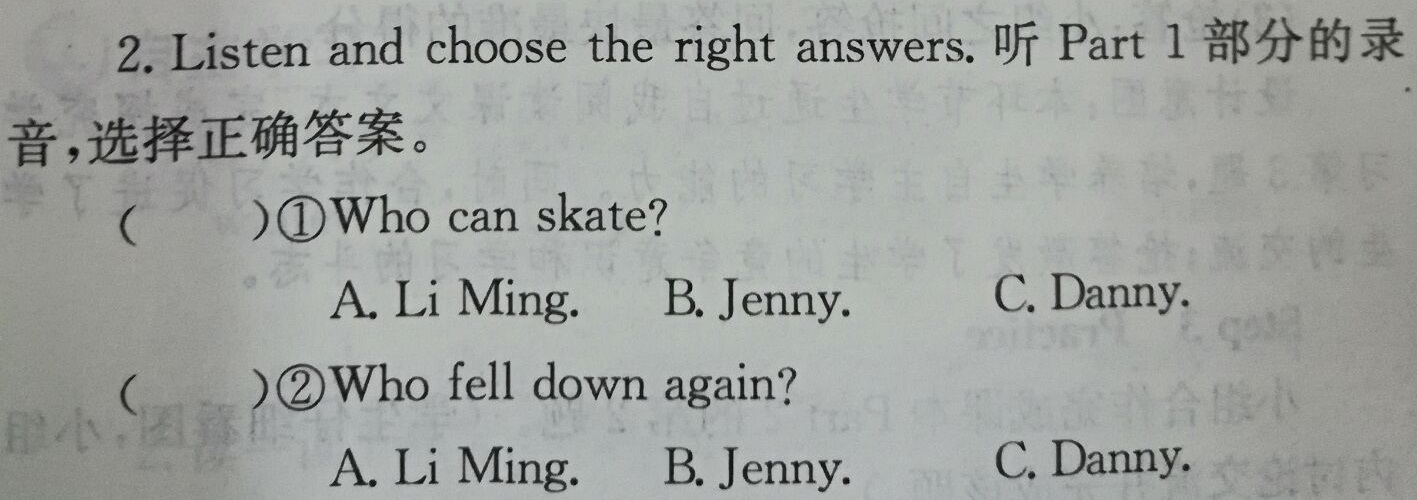 关卡2：
A
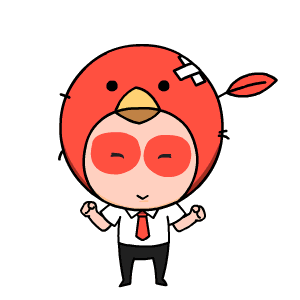 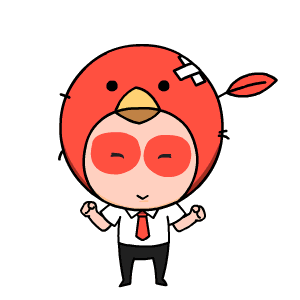 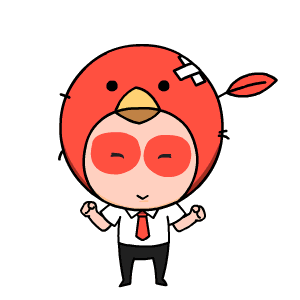 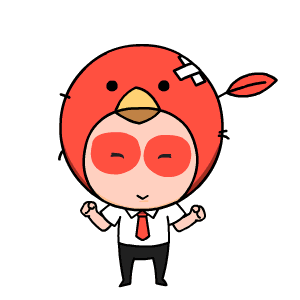 C
Presentation
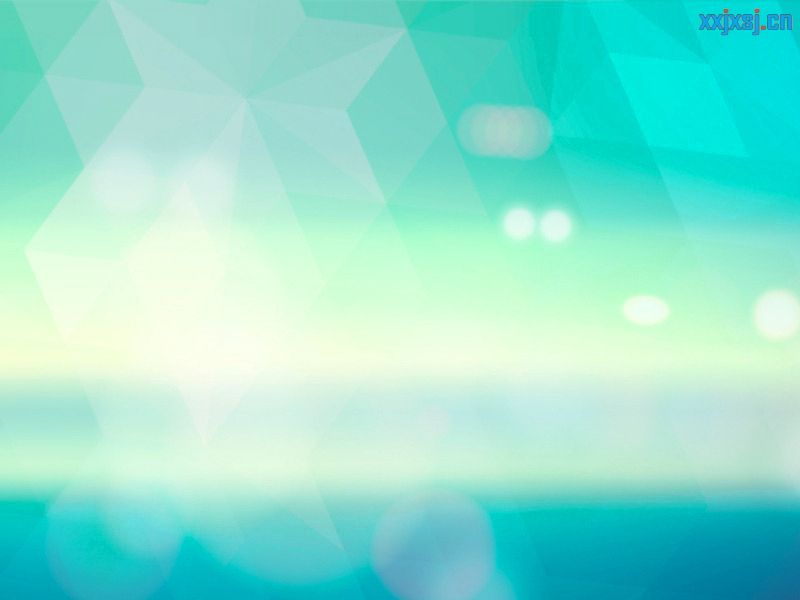 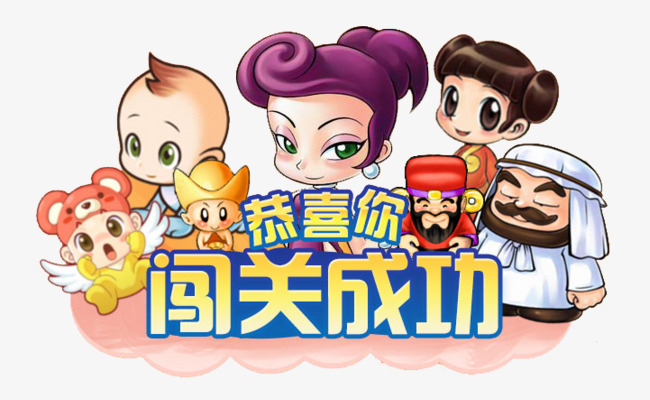 闯关游戏
关卡3：
1.What is Danny going to do ?
  _________________________________
2.Is Danny early or late?
__________________________________
3. Can Li Ming stand up on the ice?  ___________________________________
4.Does Li Ming learn fast?
___________________________________
5.What happened to Danny?
____________________________________
He is going to teach Li Ming to skate.
He is late.
Yes, he can.
Yes, he does.
He fells down.
Practice
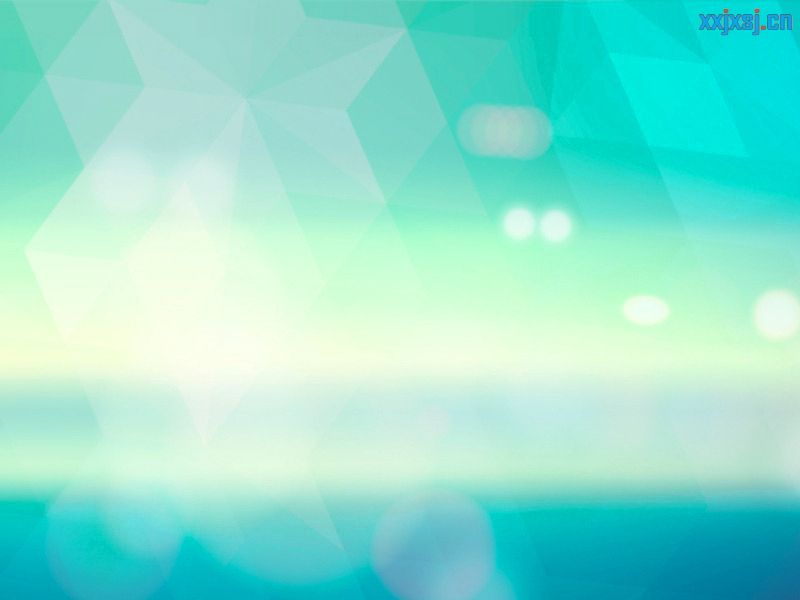 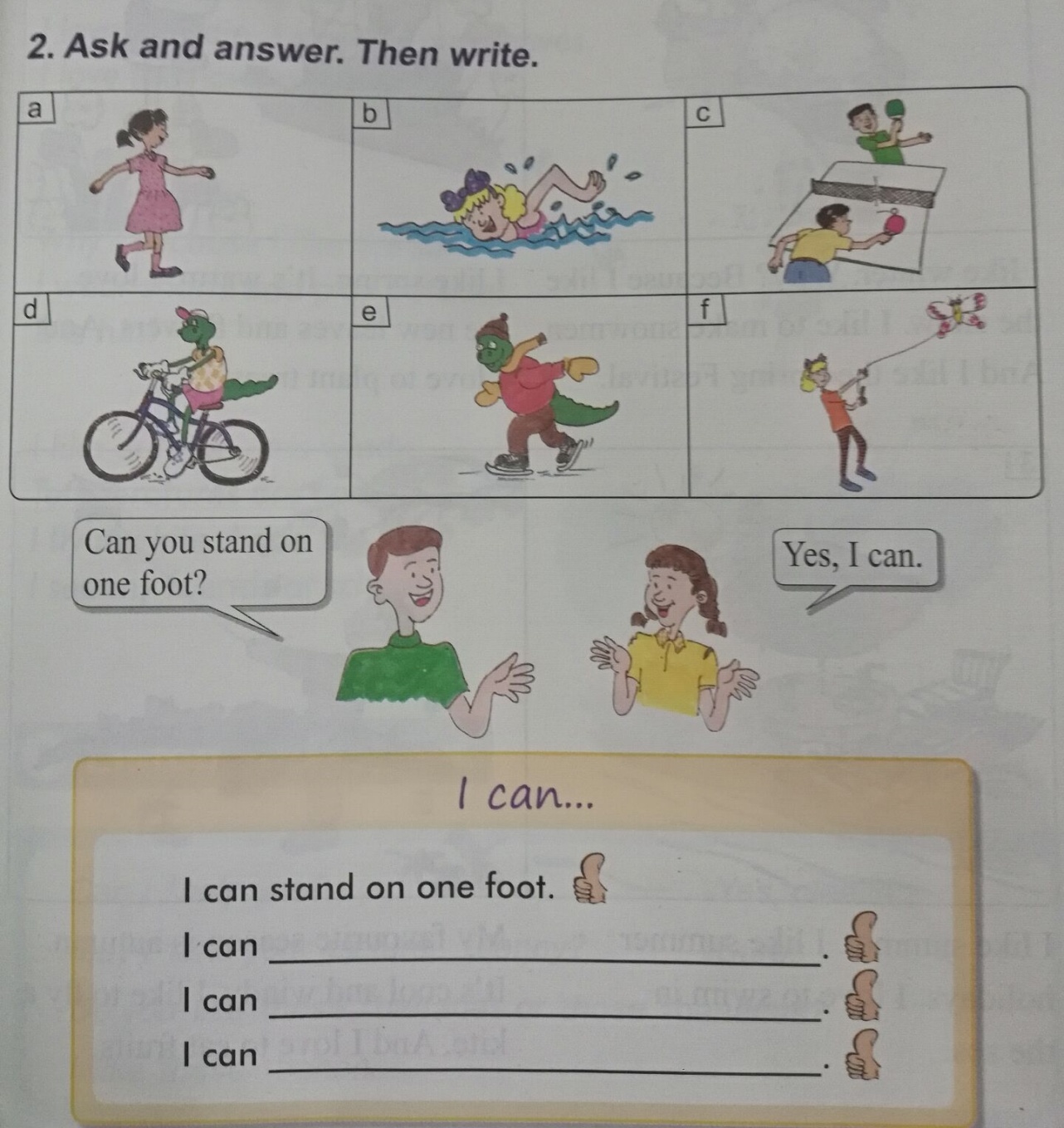 I can swim in the river.
I can play the table tennis.
I can ride a bike.
I can skate.
I can fly the kite.
Consolidation
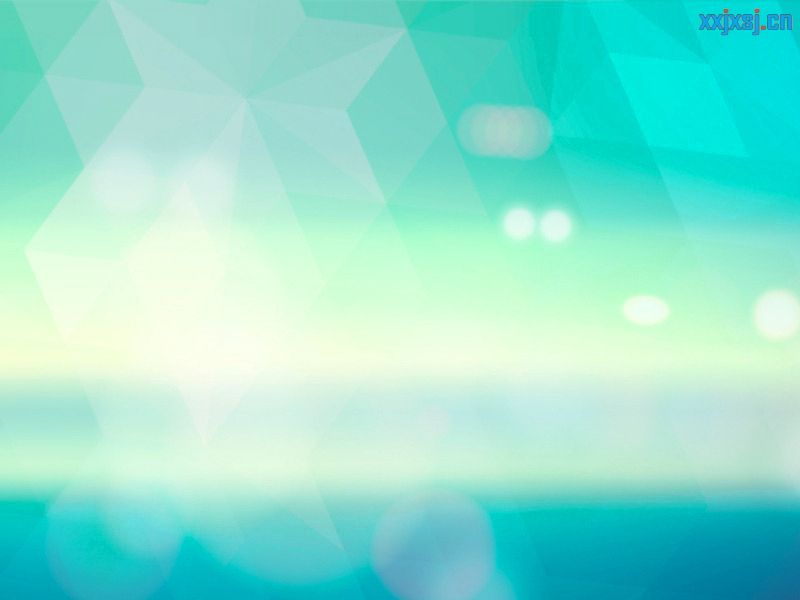 Show and talk.
A: I can swim. Can you swim?
B: No, I can’t.
C: I’m going to teach you to 
    swim.
B: Oh, great！
D: I like skating, but I can’t. 
     Can you skate?
E: Yes, I can. I’m going to 
     teach you to skate.
D: Thank you！
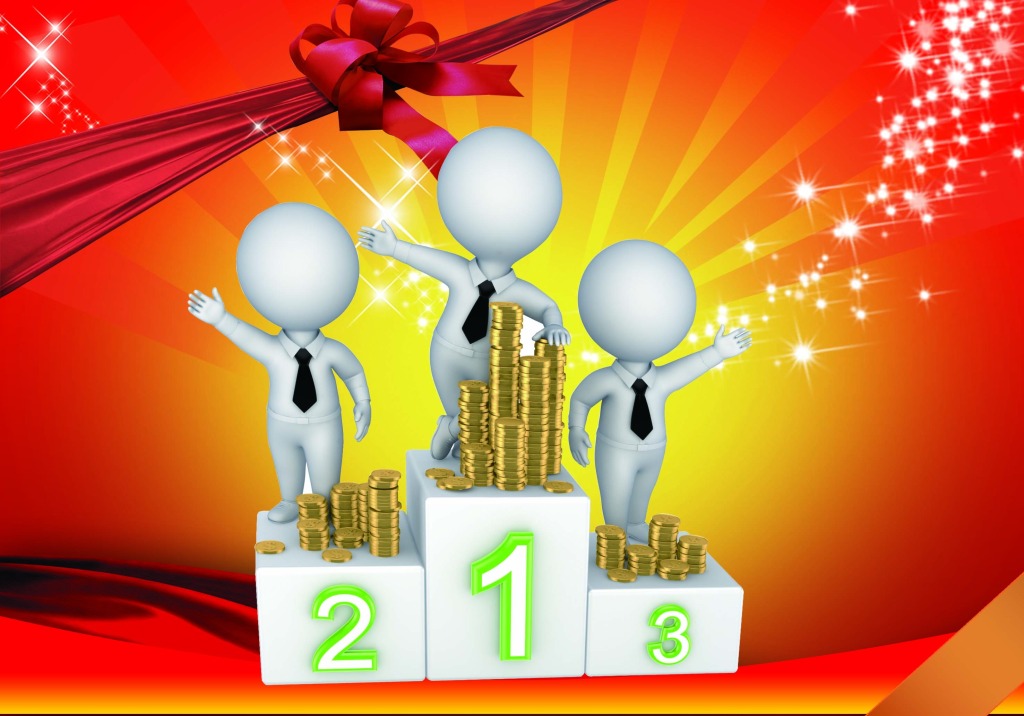 Summing up
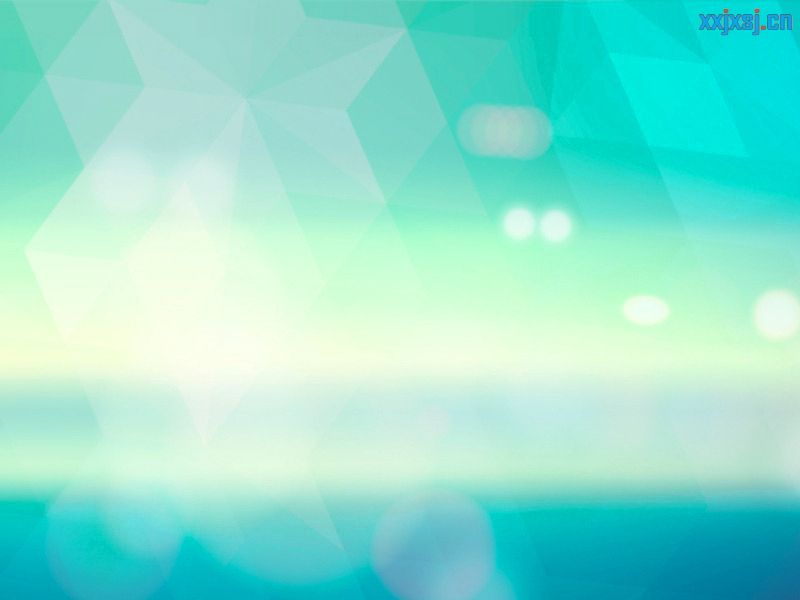 1.words:
skate, late, teach, ice, learn, fast, again, ask, say,
stand up, fall down
2. Sentences:
 sb. be going to…
I can…  can you …?
How did I do, Danny?
He falls down again.
3.
这节课我的收获是：_____________
这节课我的不足是：_____________
Homework
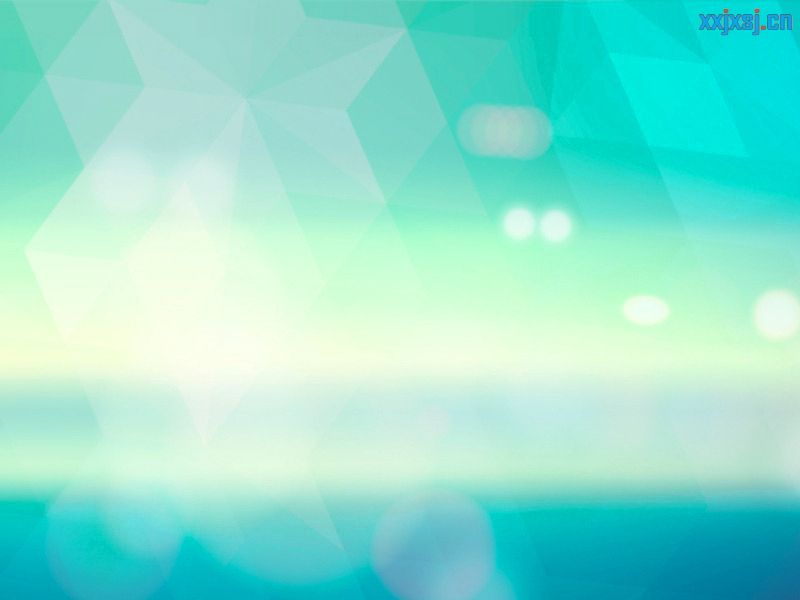 1.听录音，朗读本课的第一部分

2.完成相关习题

3.结合本课学习内容创编一个新对话，并将其表演出来。
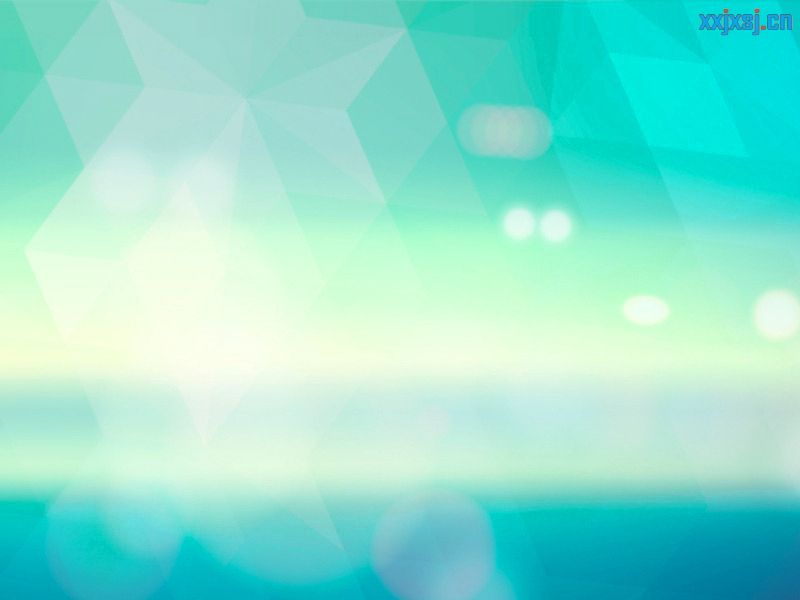 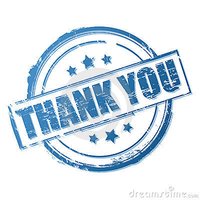